@#?
Text Search
Marko Berezovský 
Radek Mařík
PAL 2012
g
~
Automata Examples
A
R
Operations on Regular Languages
B
n
f
Automata Reperesenting those Operations
u
Hamming and Levenshtein Distance
j
u
Approximate Text Search
Automaton Bit Arrays Simulation
q
4
!
e
k
N
@#
] {
u
wtf?
"!"
2
4
3
4
Finite Automata
Easy Examples
1
Automaton A1 accepts union of sets 
L1 = {00, 0011, 001100, 00110011, 0011001100, ...}
         {11, 1100, 110011, 11001100, 1100110011, ...}.
A1
0
0
0
1
1
0
1
3
1
Automaton A2 accepts language L2 over   = {0, 1}, in each word of  L2 : 
 --  there is at least one symbol 1,
 -- each symbol 1 is followed by exactly two or three symbols 0.
1
A2
0
1
1
0
0
0
0
1
2
0
1
Finite Automata
Easy Examples
2
Automaton A3 accepts all binary nonnegative integers divisible by 3,
any number of leading zeros may be included.
0
A3
1
0
1
1
2
1
0
Automaton A4 accepts all binary positive integers divisible by 3,
no leading zeros are allowed.
1
A4
0
1
0
1
0
2
3
1
0
Language operations
Overview
3
Operations on regular languages revisited
Let L1 and L2 be any languages. Then 
  L1  L2 is union of L1 and L2. It is a set of all words which are in L1 or L2. 
 L1  L2 is intersection  of L1 and L2. It is a set of all words 
            which are simultaneously in L1 and L2. 
  L1.L2 is concatenation of L1 and L2. It is a set of all words w for which holds
            w = w1w2 (concatenation of words w1 and w2), where  w1 L1 and w2  L2.
  L1* is Kleene star or Kleene closure or iteration of language  L1. 
            It is a set of all words which are concatenations of any number (incl. zero) 
            of any words of L1  in any order.
Closure
Whenever L1 and L2 are regular languages 
then L1  L2, L1  L2, L1.L2 , L1* are  regular languages too.
Automata support
When L1 is regular language accepted by automaton A1 and 
L2 is regular language accepted by automaton A2 
then there also are automata A3, A4, A5, A6, 
which accept L1  L2, L1  L2, L1.L2 , L1*, respectively.
Language operations
Union
4
Automaton A3 accepting union of two regular languages L1 , L2 
accpted by automata A1, A2 respectively.
Automaton A3 is constructed using A1 and A2: 

Do not change A1 and A2.
Create new aditional start state S0, add  - transitions from S0 to start 
states  S1 and S2  of A1 and A2 respectively.
Define set of final states of  A3 as union of final states of A1 and A2.
Scheme
.

A3

S0
A2
S1
A1
S2
2
4
0
2
4
0
Union automaton
Example
5
0
0
A1
A2
1
0
1
0
0
1
1
0
1
3
1
2
1
1
0
Automaton A3 accepts any word from sets 
{00, 0011, 001100, 00110011, 0011001100, ...}
 {11, 1100, 110011, 11001100, 1100110011, ...}
and also any binary nonnegative integer divisible by 3 
with any number of leading zeros

A3
0
0
1
0
1

0
0
1
1
0
1
3
0
1
2
1
0
1
Language operations
Concatenation
6
Automaton A5 accepting concatenation of two regular languages L1 , L2 
accepted by automata A1, A2 respectively.
Automaton A5 is constructed using A1 and A2: 

Do not change A1 and A2.
Add  - transitions from each final state Fk of A1  to start  state S2  of  A2.
Define start state of A5 equal to start state of A1.
Define set of final states of  A5 as equal to those of  A2.
Scheme
.
A5

F1
A1
F2
S2
A2
S1

1
3
4
1
Concatenation automaton
Example
7
Automaton A5 accepts any word over {0, 1} which can be split into two
consecutive words w1 and w2, where
word w1 is described by regular expression 0*(100+1000)(100+1000)* ,
word w2 represents binary positive integer divisible by 3 w/o leading 0's.
1
A2
1
A1
0
0
1
1
0
1
1
0
0
0
0
1
2
0
2
3
1
1
0
1

A5
0
0
1
1
0
1
1
0
0
0
0
1
2
3
4
0
2
3

1
0
F2
F1
Language operations
Iteration
8
Automaton A6 accepting iteration of language L1  
accepted by automaton A1.
Automaton A6 is constructed using A1: 

Do not change A1.
Create new aditional start state S0 and add  - transition from S0 to start
  state   S1  of  A1
Add  - transitions from all final states  Fk of A1  to state S1.
Define start state of A6 to be S0.
Define set of final states of  A6 as union of final states Fk and S0.
Scheme
.

A6

S0
A1
S1

3
4
4
3
s0
Iteration automaton
Example
9
Automaton A6 accepts any word created by concatenation and repetition 
of any words of A1 including empty word.
1
A1
0
A6
1
1
0
1
1
0
0
0

0
1
2
1
0
0
0
0
1
2


Maybe you can find some more telling 
informal description of the corresponding language?
Language operations
Intersection
10
Automaton A4 accepting intersection of two regular languages L1 , L2 
accepted by automata A1, A2 respectively.
Automaton A4 is constructed using A1 and A2: 

Create Cartesian product Q1  Q2  , where Q1, Q2 are sets of states of A1, A2.
Each state of A4 will be an ordered pair of states of A1, A2.
State (S1, S2) will be start state of A4, S1,S2  are start states of A1, A2.
Final states of A4 will be just those pairs (F, G), 
   where F is final state of A1 and G is final state of A2.
Create transition from state (p1, p2) to (q1, q2) in A4 labeled by symbol a
    if and only if there is transition p1  q1 labeled by a in A1
          and there is also transition p2  q2 labeled by a in A2.
Language operations
intersection automaton
11
Automaton A4 
accepting 
intersection 
of two regular 
languages L1, L2 
accepted by 
automata A1, A2 
respectively.
S1
y
A4
y
x
w
y
w
w
a
y
z
z
S1
S2
x
S2
S2
S2
A1
a
S1
x
y
A2
3
4
1
Language operations
intersection automaton
12
Automaton A4 
accepting 
binary integers
divisible by 3 (A2)
in which each
symbol 1
is followed by
exactly two
or three
symbols 0 (A1).


Quite nice one,
isn't it?
1
1
1
1
03
13
23
33
43
3
0
0
0
0
0
0
0
A4
0
0
0
0
02
12
22
32
42
2
1
1
1
1
1
1
0
1
1
0
0
0
10
11
12
13
14
0
1
1
1
1
0
00
10
20
30
40
A2
A1
0
1
1
1
0
0
0
0
1
2
Hamming distance
definition
13
Hamming distance

Hamming distance of two strings is equal to k (k  0), 
whenever k is minimal number of rewrite operations which when
applied on one of the strings produce the other string. 
Rewrite operation rewrite one symbol of the alphabet 
by some other symbol of the alpahabet.
Symbols cannot be deleted or inserted.
Hammingova distance is defined only for pairs of strings of equal length. 

Informally: Align the strings and count the number of mismatches of
corresponding symbols.
Learn some Czech
l o k o m o t i v a     
  v y k o l e j i l a   distance = 6

  m a l é _ p i v o
  v e l k ý _ v ů z     distance = 8
Pokročilá Algoritmizace, A4M33PAL, ZS 2009/2010, FEL ČVUT,  7/12
4
8
11
13

p1
p2
p3
p4
0
1
2
3




p2
p3
p4
5
6
7



p3
p4
9
10


p4
12
Hamming distance
search automaton
14
Automaton A1 for aproximate pattern matching. It detects  all occurences 
of substrings which Hamming distance form the pattern  p1p2p3p4 
is less or equal to 3.
A1
4
8
11
13
r
o
s
e
0
1
2
3
o
s
e
5
6
7
s
e
9
10
e
12
Hamming distance
search automaton
15
Automaton A2 for aproximate pattern matching. It detects  all occurences 
of substrings which Hamming distance form the pattern rose 
is less or equal to 3.
Automaton A2 detects
among others also
the words:

rose (distance = 0)
dose (distance = 1)
rest (distance = 2)
list (distance = 3)
and more...










A2
4
8
4
Power of indeterminsm
Examples
16
Example
NFA accepting any word with subsequence p1p2p3p4 anywhere in it.





p1
p2
p3
p4
0
1
2
3
Example
NFA accepting any word with subsequence p1p2p3p4 anywhere in it,
one symbol in the sequence may be altered.




p1
p2
p3
p4
0
1
2
3








p2
p3
p4
5
6
7
Alternatively: NFA accepting any word containing a subsequence Q
which Hamming distance from p1p2p3p4 is at most 1.
4
8
11
4
8
11
Hamming distance
Clever labeling
17
Hamming distance of the
found pattern Q from 
pattern P = rose
cannot be deduced from
the particular end state.
E.g.: "rope":
 r - 1 - o - 2 - p - 7 - e - 8.
 r - 5 - o - 6 - p - 10 - e - 11.

r
o
s
e
0
1
2
3




o
s
e
5
6
7



s
e
9
10
Improvement

Notation:   x  =  ─ {x}
means:  Complement of x in .
r
o
s
e
0
1
2
3
r
Hamming distance from 
the pattern P = rose to
the found pattern Q  
corresponds exactly 
to the end state.
o
o
s
s
e
e
o
s
e
5
6
7
s
e
9
10
Levenshtein distance
Definition
18
Levenshtein distance

Levenshtein distance of two strings A and B 
is such minimal k (k ≥ 0 ), that we can change A to o B or B to A 
by applying  exactly k edit operations on one of them. 
The edit operation is Remove, Insert or Rewrite any symbol of the alphabet 
anywhere in the string. (Rewrite is also called Substitution.)

Levenshtein distance is thus defined for any two strings over a given alphabet.
B R U X E L L E S         Delete X          
  B E T E L G E U S E       Rewrite R->E, U->T, L->G      
                            Insert U, E
 distance = 6
Note
Although the distance is defined unambiguously (prove!), the particular 
edit operations transforming one string to another may vary (find an example).
Levenshtein distance
Calculation
19
Calculating Levenshtein distance 

Apply a simple Dynamic Programming approach. 

Let A = a[1].a[2]. ... .a[n] = A[1..n], B = b[1].b[2]. ... .b[m] = b[1..m], n, m ≥ 0.
Dist(A, B) =   |m ─ n|                                                        if n = 0 or m = 0      

Dist(A, B) =   1+ min (  Dist(A[1..n ─ 1], B[1..m]),            if  n > 0 and m > 0  
                                     Dist(A[1..n], B[1..m ─1]),                and A[n] ≠ B[m]  
                                     Dist(A[1..n ─1], B[1..m ─1]) )                

Dist(A, B) =   Dist(A[1..n ─ 1], B[1..m─1]])                             if  n > 0 and m > 0 
                                                                                             and A[n] = B[m]
Calculation     corresponds to  ...   Operation

Dist(A[1..n ─1], B[1..m]),          ...   Insert(A, n ─1, B[m])  or Delete(B, m)             
Dist(A[1..n], B[1..m ─1]),          ...   Insert(B, m ─1, A[n])  or Delete(A, n)    
Dist(A[1..n ─1], B[1..m ─1])      ...   Rewrite(A, n, B[m])    or Rewrite(B, m, A[n])
Levenshtein distance
Example
20
Dist("BETELGEUSE","BRUXELLES") = 6
B  E  T  E  L  G  E  U  S  E
     0  1  2  3  4  5  6  7  8  9 10
  B  1  0  1  2  3  4  5  6  7  8  9
  R  2  1  1  2  3  4  5  6  7  8  9
  U  3  2  2  2  3  4  5  6  6  7  8
  X  4  3  3  3  3  4  5  6  7  7  8
  E  5  4  3  4  3  4  5  5  6  7  7
  L  6  5  4  4  4  3  4  5  6  7  8
  L  7  6  5  5  5  4  4  5  6  7  8
  E  8  7  6  6  5  5  5  4  5  6  7
  S  9  8  7  7  6  6  6  5  5  5  6
Warning
Some top of Google search links to "compute Levenshtein distance" are wrong, 
typically they mistakenly init 0-th row/column with 0's. Wikipedia code is correct.
11
13
4
8
Levenshtein distance
Search automaton
21
NFA searches in text for a pattern within Levenshtein distance 3
 from the pattern "rose".
Note the transitions.

r,
e,
s,
o,
o
s
e
o,
e,
s,
e,
s,
s
e
e
r
o
s
e
0
1
2
3
More transitions than in
Hamming distance NFA

   vertical ...   Insert operation
   epsilon ...   Delete operation
o
s
e
5
6
7
s
e
9
10
Self-check question
Label the verical transitions by   (whole alphabet).
How will it change the functionality of this NFA?
e
12
Levenshtein distance
Search automaton
22
Another example
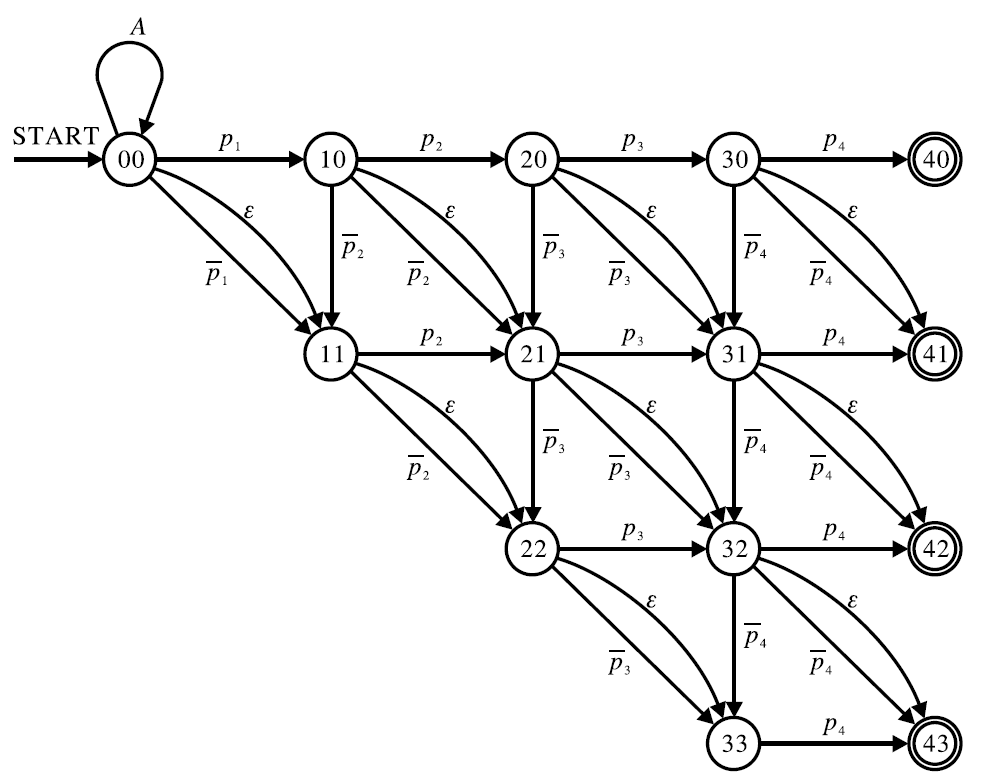 Levenshtein distance
Effective calculation
23
Challenge?
There is a kind of discrepancy, seemingly:
1.  Levenshtein distance of strings A and B can be calculated 
     using the DP approach in O(m∙n) time.
2.  Determining the Levenshtein distance between A and B can be done 
     also by treating A as text and B as a pattern (or vice versa)  and applying 
     the appropriate NFA on the text, which would run in just O(min(m, n)) time.
Why bother to do calculations with DP?
3

a
b
a
0
1
2
Text Search
Bits
24
Bit representation of NFA
Size of transition table T is |Q|  | | and each its element T[i,k] corresponds to 
state qi  Q and symbol ak  .    T[i,k] is vector of length |Q| and holds: 
T[i,k][j] == 1    qj  (qi, ak). 
For bit vector F of final states holds F[j] == 1   qj  FA
Example
T
Bit 
representation 
of automaton A.
A
F
0
0
0
1
z    {a, b}
Automaton A detects
pattern aba in a text.
T[1,2][4] == 0
Bit Representation
Text Search
25
starting configuration
čas
text symbols
sets of states
represented by 
bit arrays
during computation
A
sets of states
T
example
Automaton is in states {0,1}, it reads symbol b
OR
=
F
0
0
0
1
Bit Representation
Simulation
26
Simulation of work of NFA without transitions
Basic method, implemented with bit vectors.
Input:   Bit table T of transitions, bit vector F of final states, 
             number of states Q.size, text in array t (indexed from 1). 
Output: Simulated run and output of the automaton.
S[0] = [100..0]; i = 1;    // init
while ((i <= t.length) && (S[i-1]!=[000...0])) {
  for(j=0; j < Q.size; j++)   
    if ((S[i][j] == 1) && (F[j] == 1)) 
       print (q[j].final_state_info);  
  S[i] = [000...0];   
  for(j=0; j < Q.size; j++)
    if (S[i-1][j]==1)
        S[i] = S[i] or T[j][t[i]];   
  i++; 
}